What Is Rangoli?
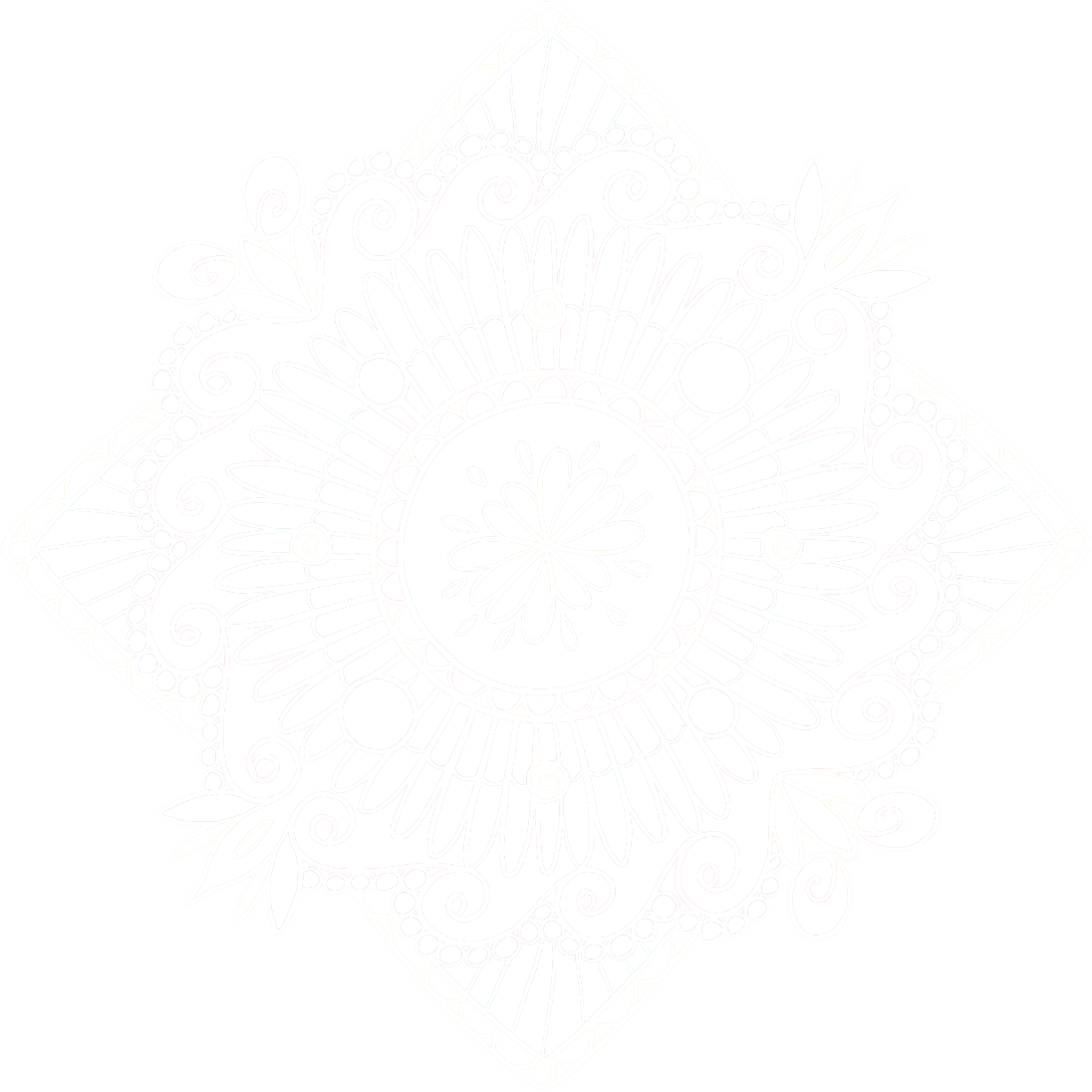 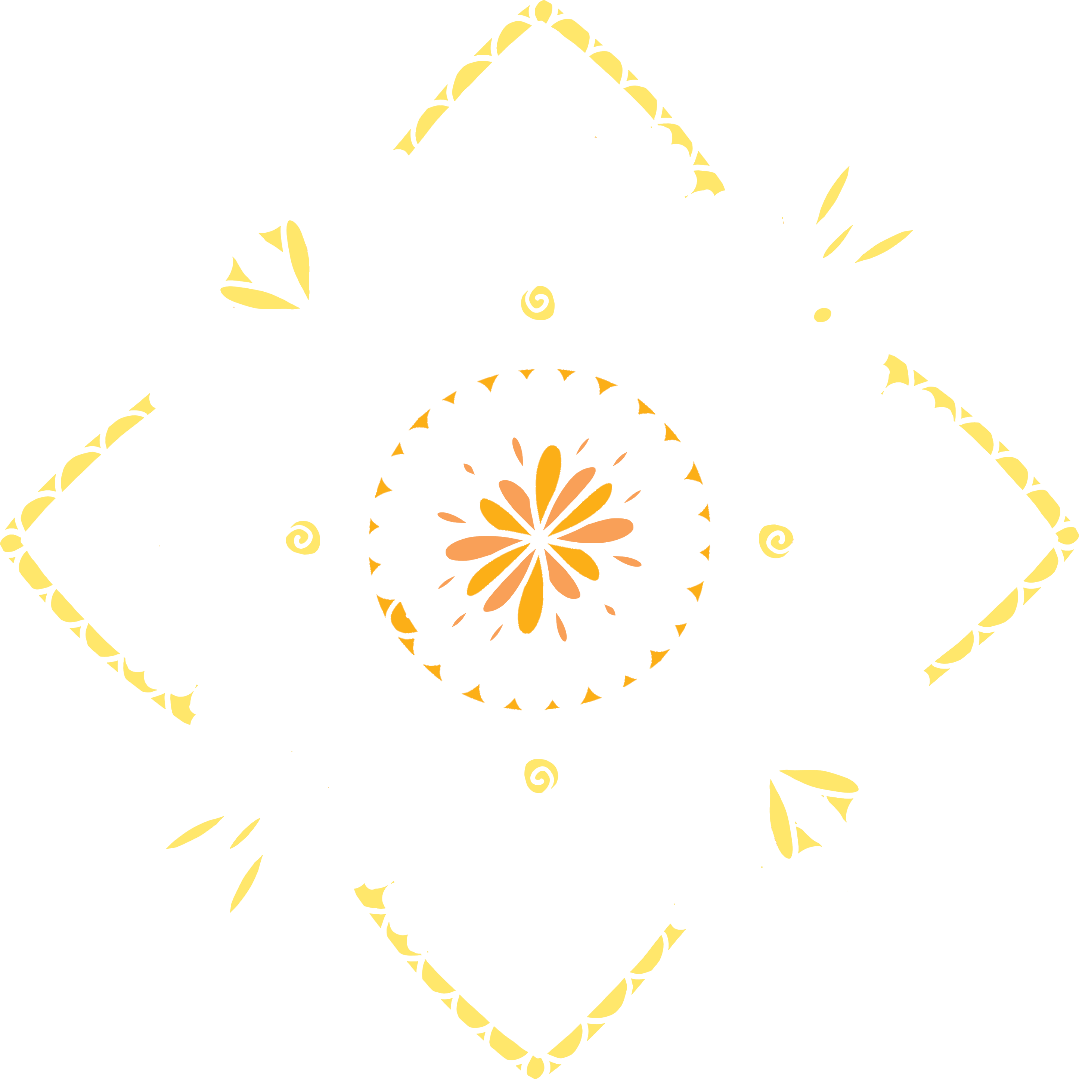 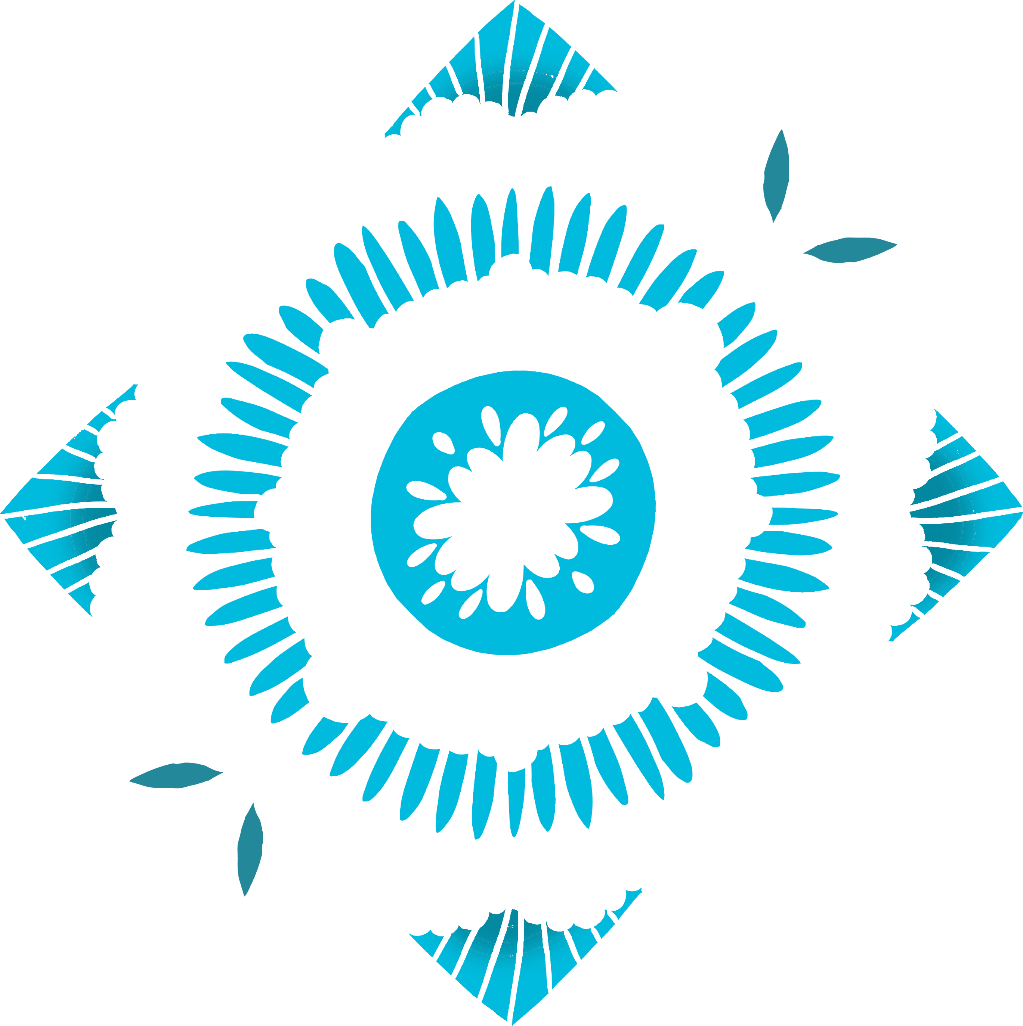 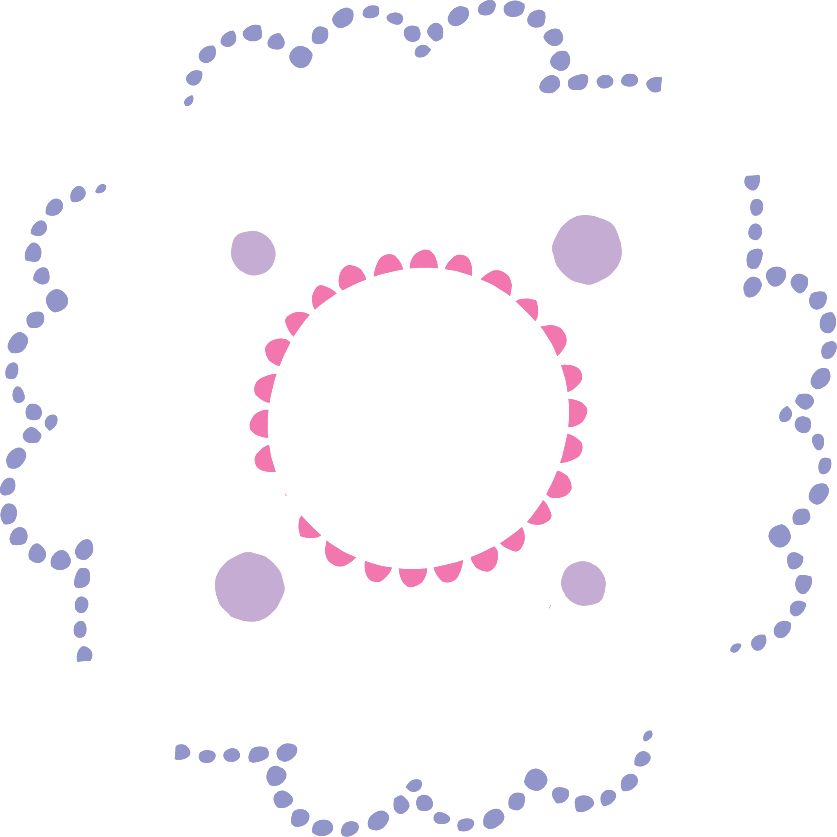 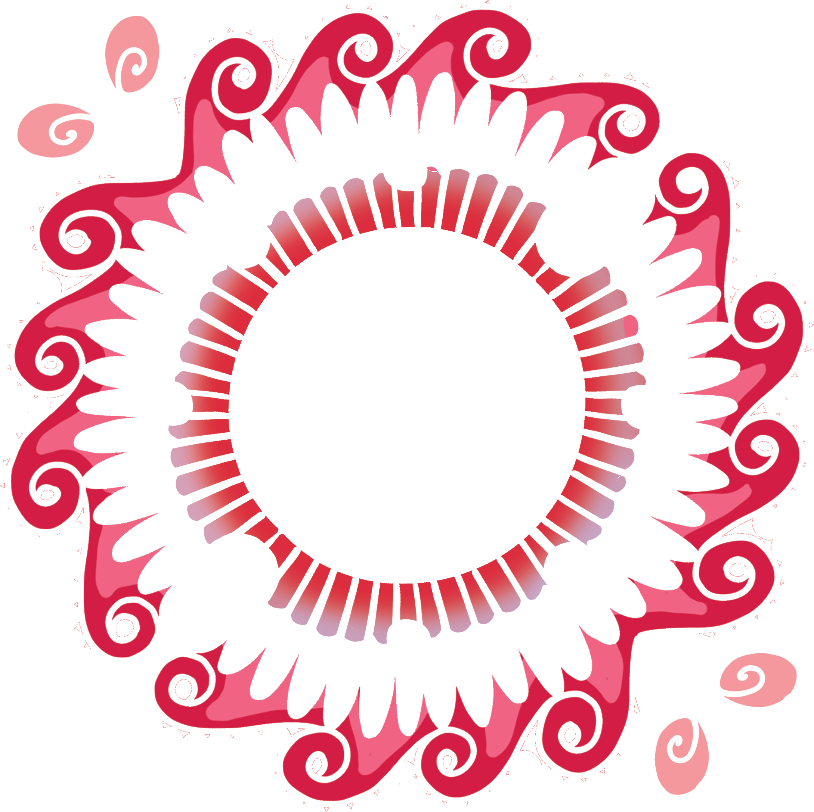 Rangoli is a type of art that started in India.

A rangoli design is made up of beautiful coloured patterns.

The designs are often very detailed.
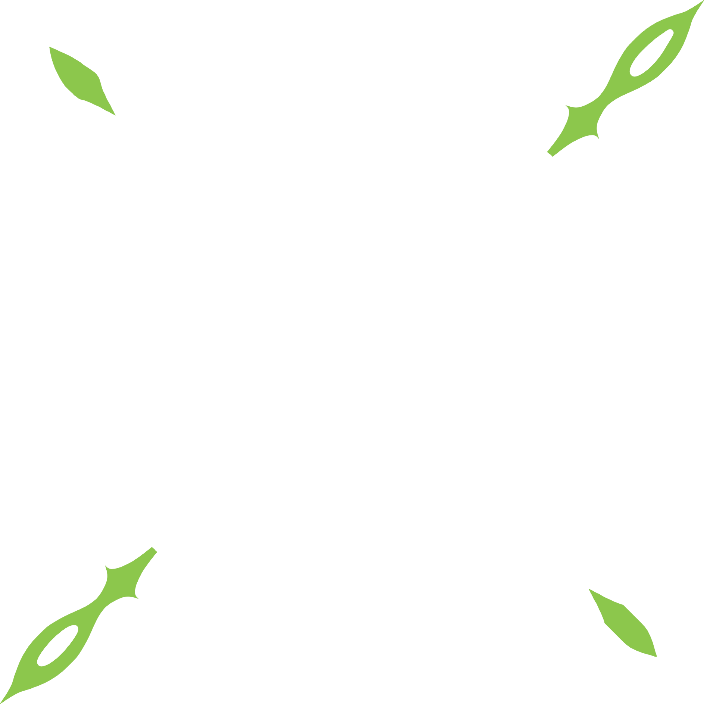 Celebrating with Rangoli
Rangoli designs are usually made during festivals and celebrations.

Lots of rangoli patterns are created during Diwali. They can also be seen at other Hindu festivals and special occasions, such as weddings.
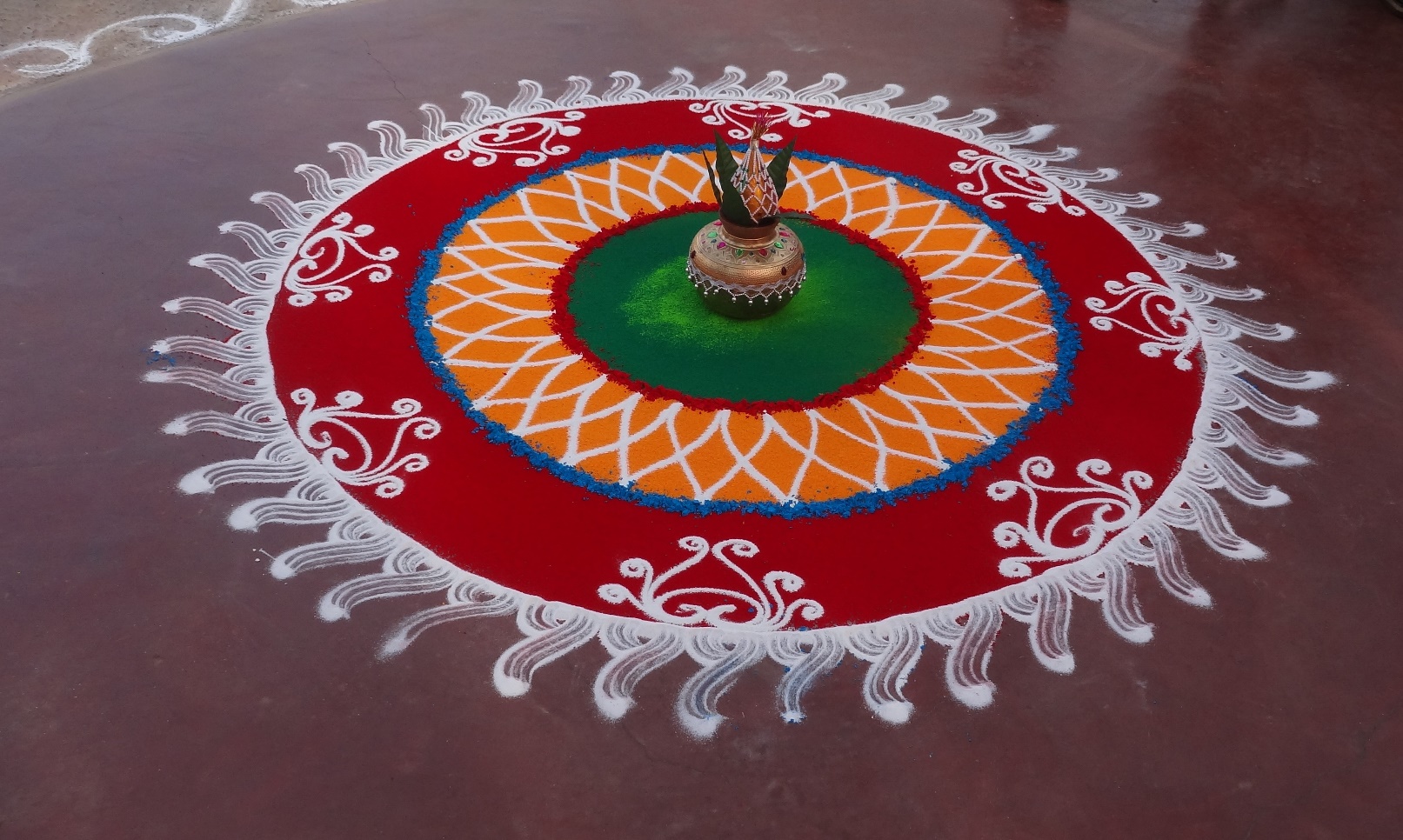 Celebrating with Rangoli
Rangoli designs are thought to bring good luck.

During Diwali, rangoli patterns are created at the entrance to people’s homes to welcome Goddess Lakshmi. Diya lamps are often added.
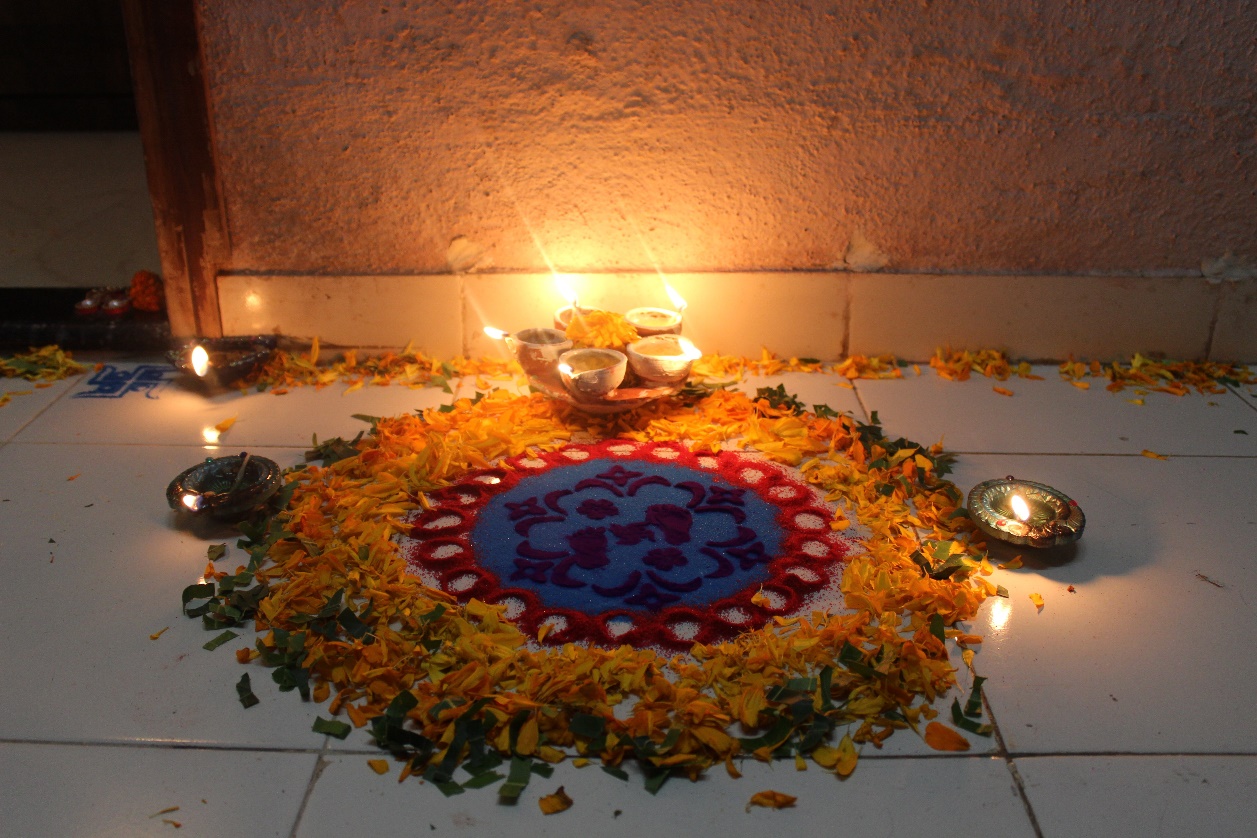 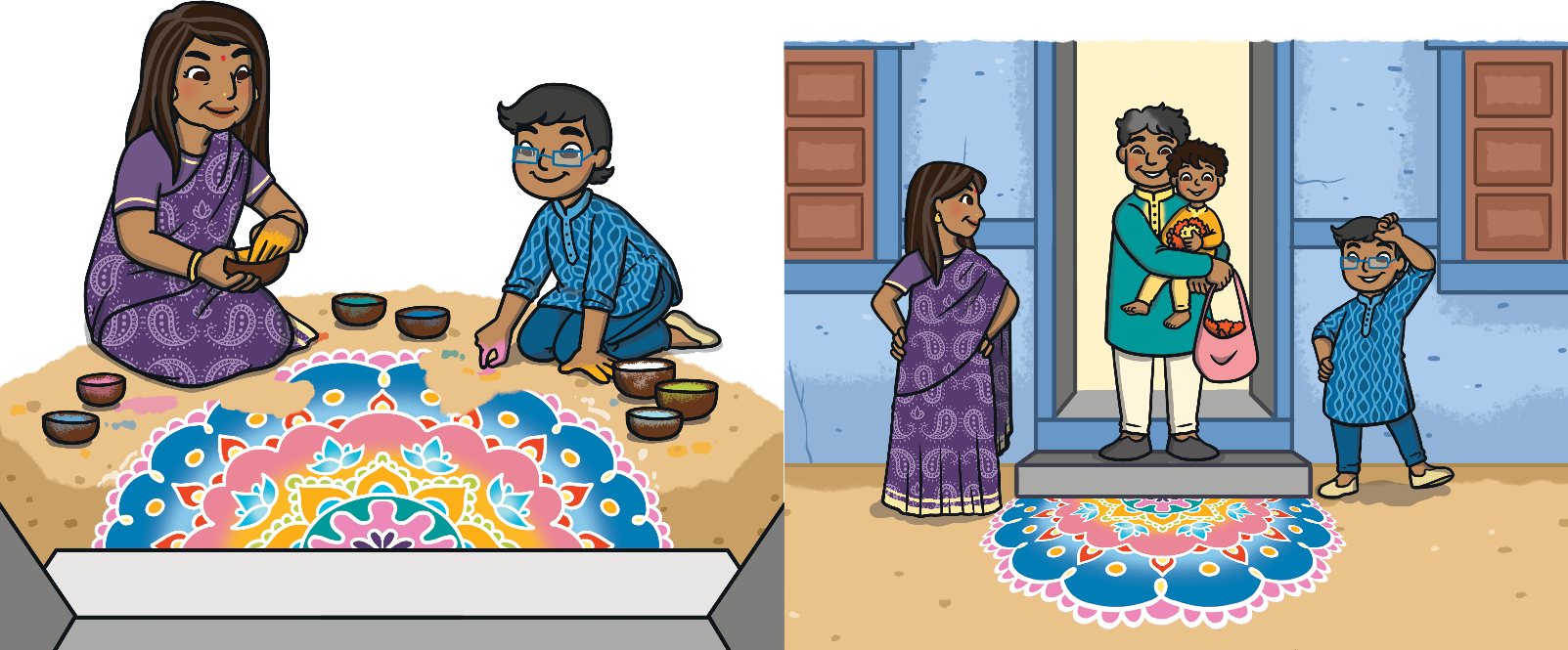 How Are Rangoli Designs Made?
Each rangoli design is different. The designs are passed down from generation to generation. The different designs include different shapes or images.

Rangoli patterns are always made on the floor. The outline is often created before being filled in with colour.
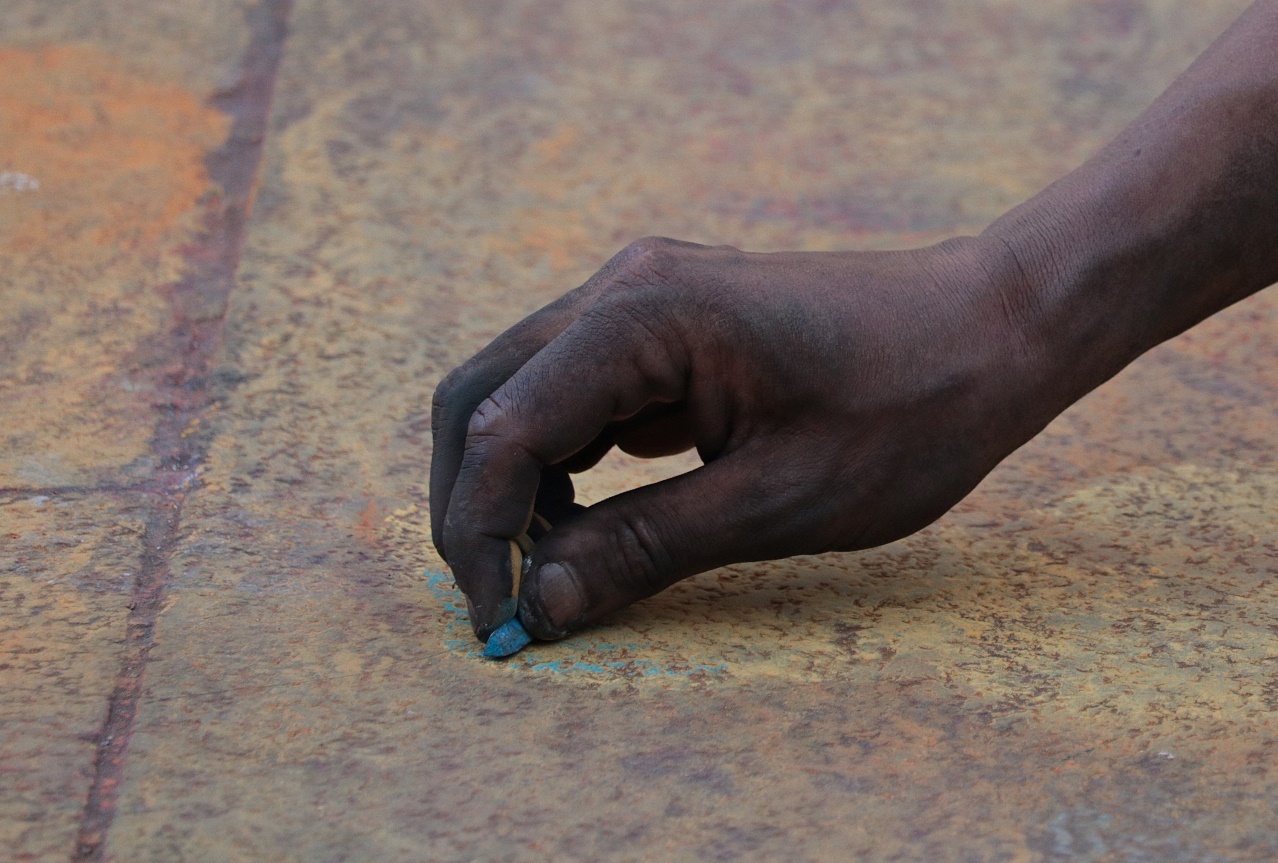 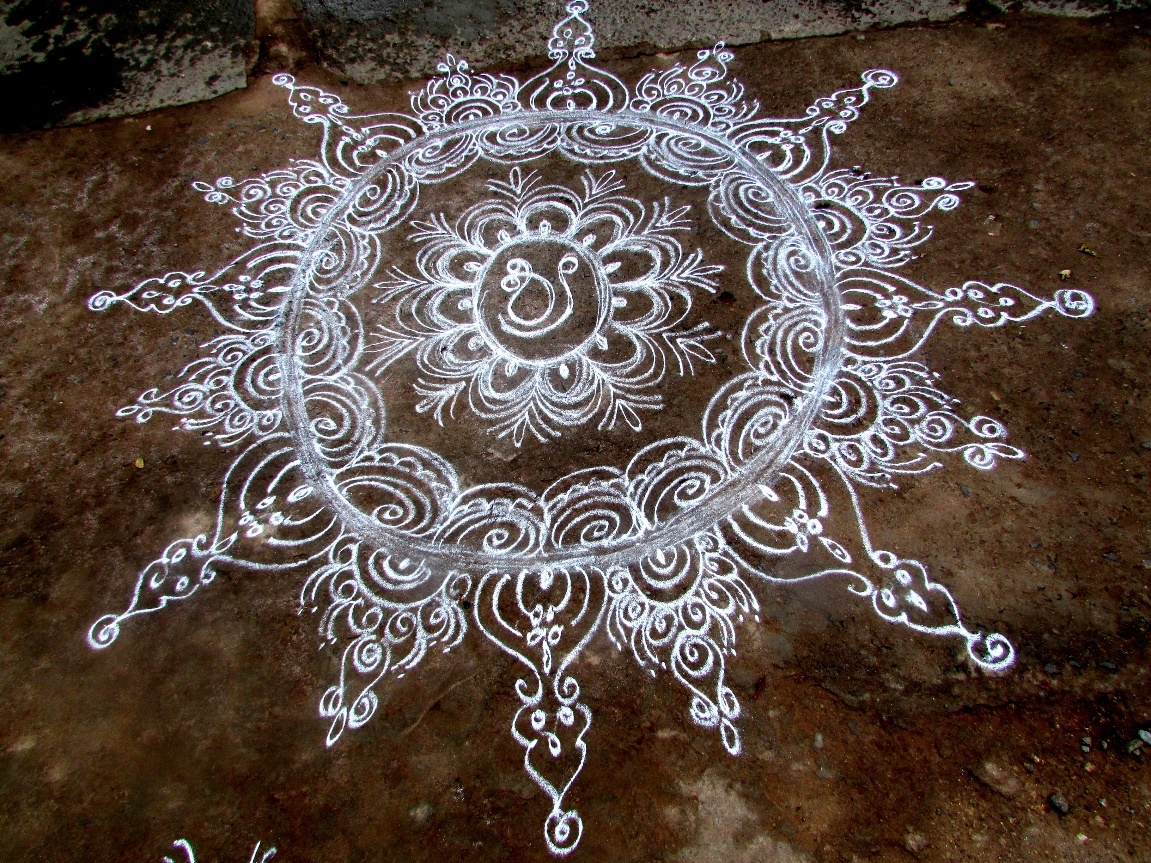 How Are Rangoli Designs Made?
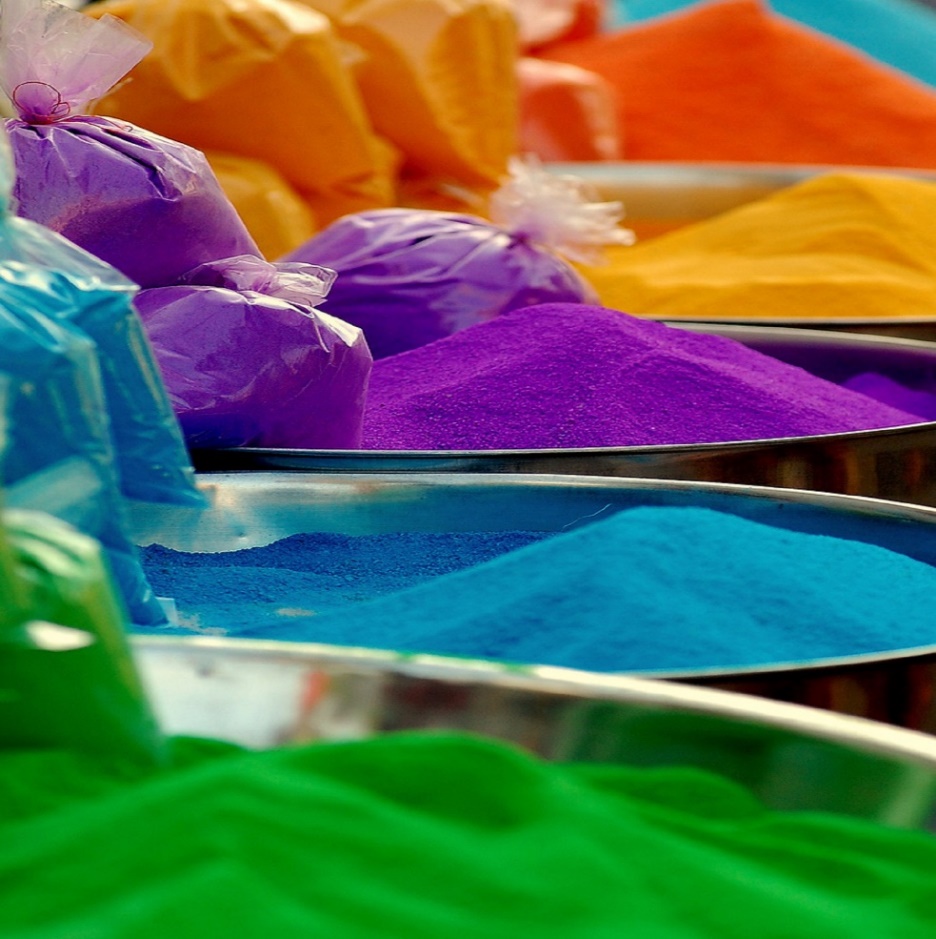 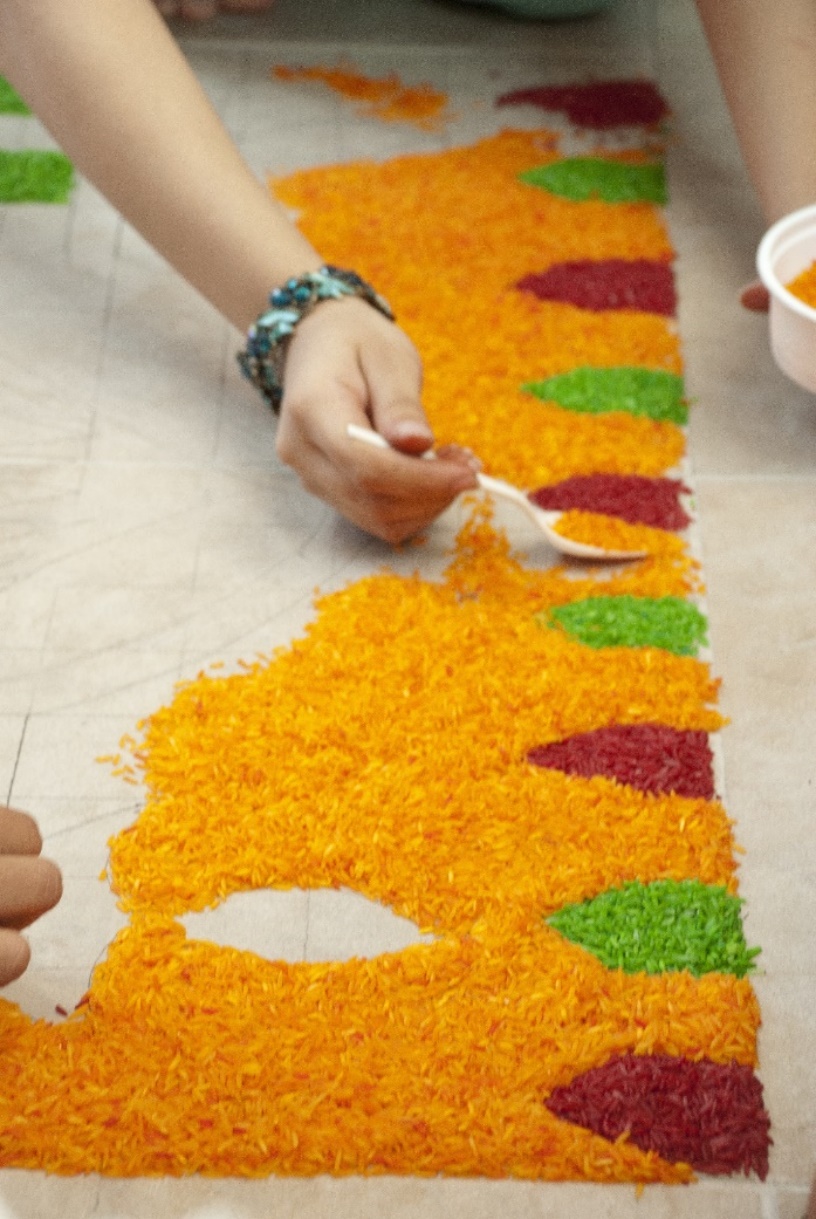 Sometimes, coloured powders are used.
They can be made using different colourful materials. The materials used are things that most people can get easily, without spending lots of money. This means that everyone has the chance to make them.
Coloured rice can also be used in the designs.
How Are Rangoli Designs Made?
Some rangoli artists use flowers and petals to add the colours.
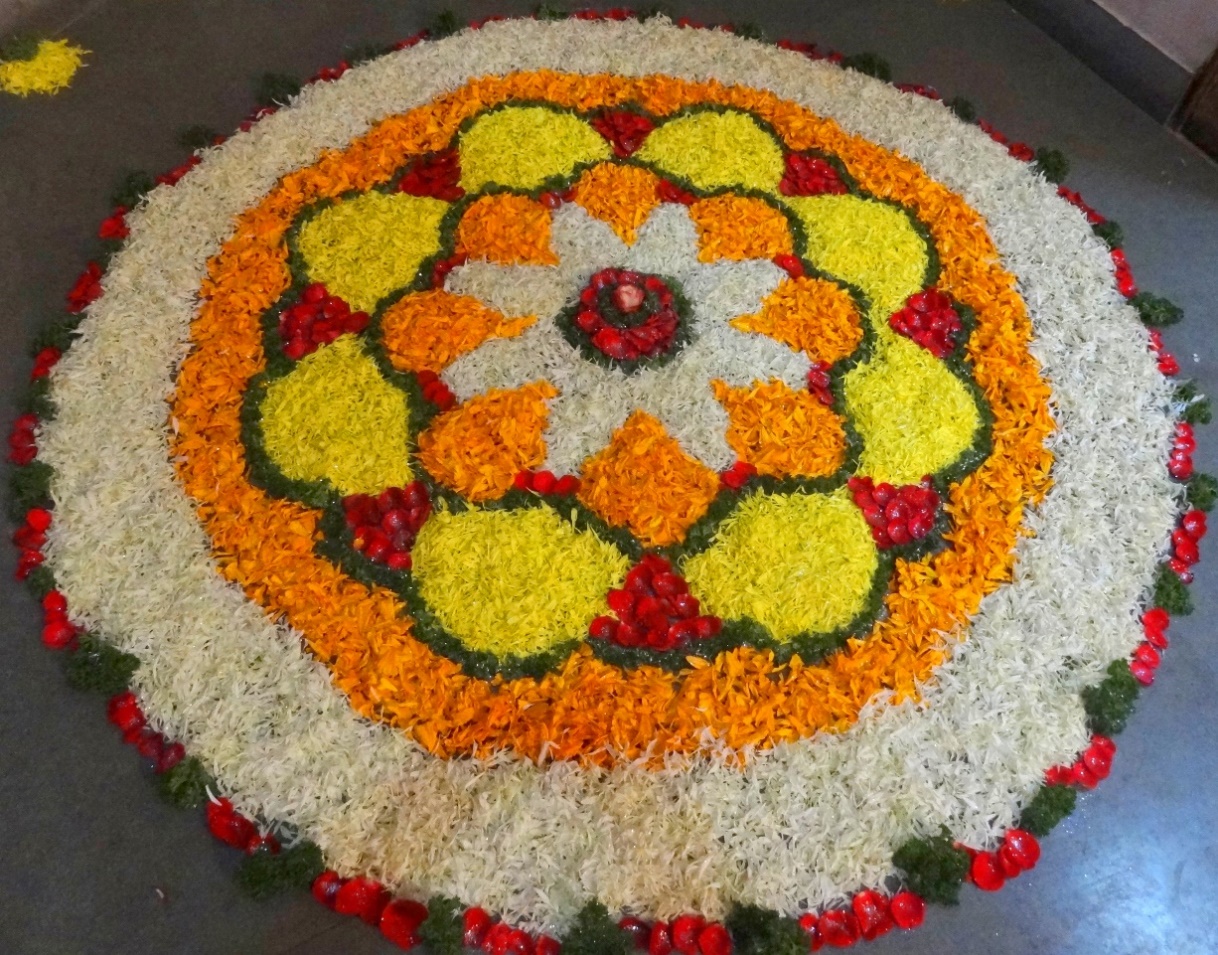 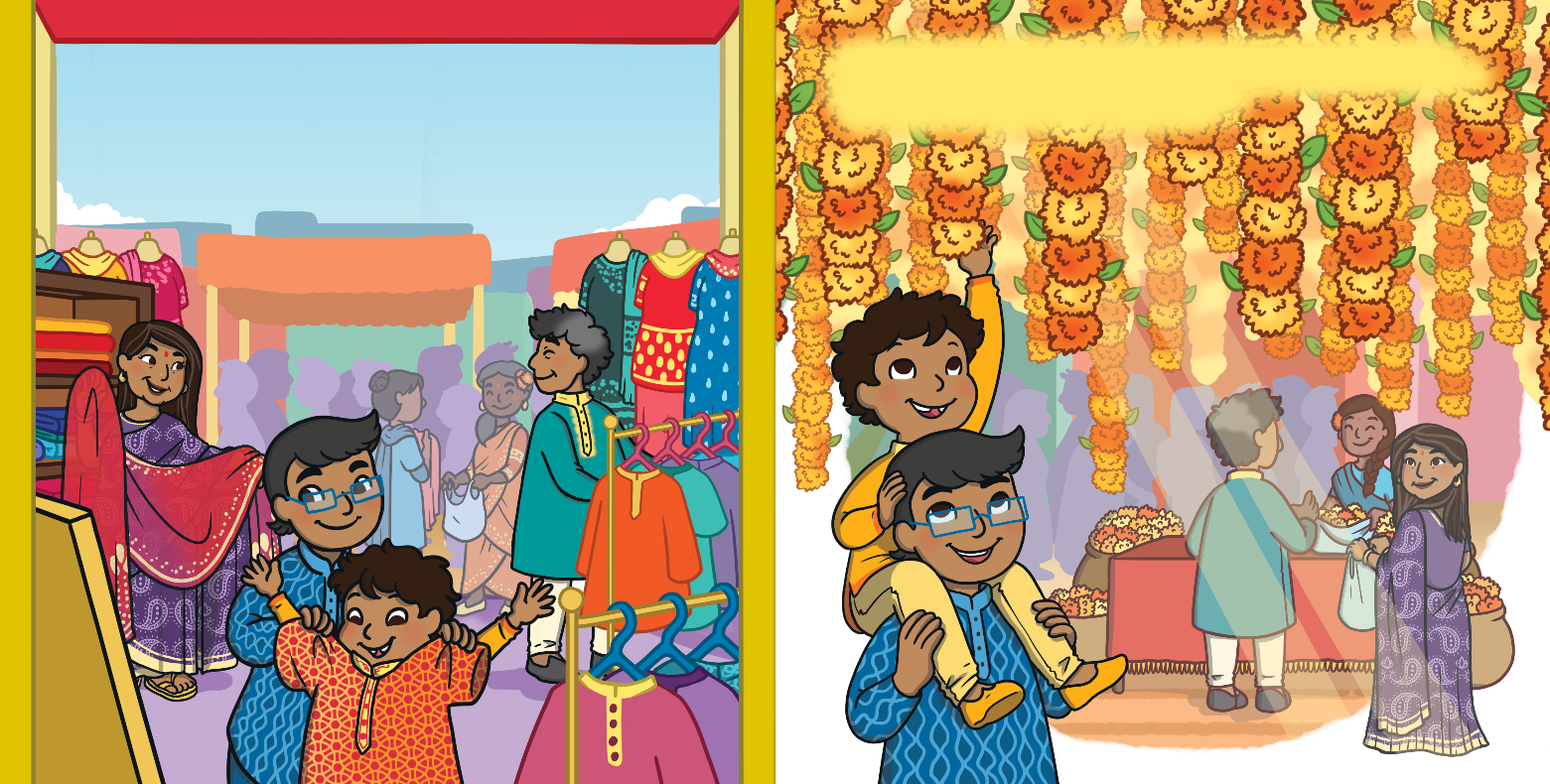 Marigold flowers are a popular choice.
Symmetrical Rangoli
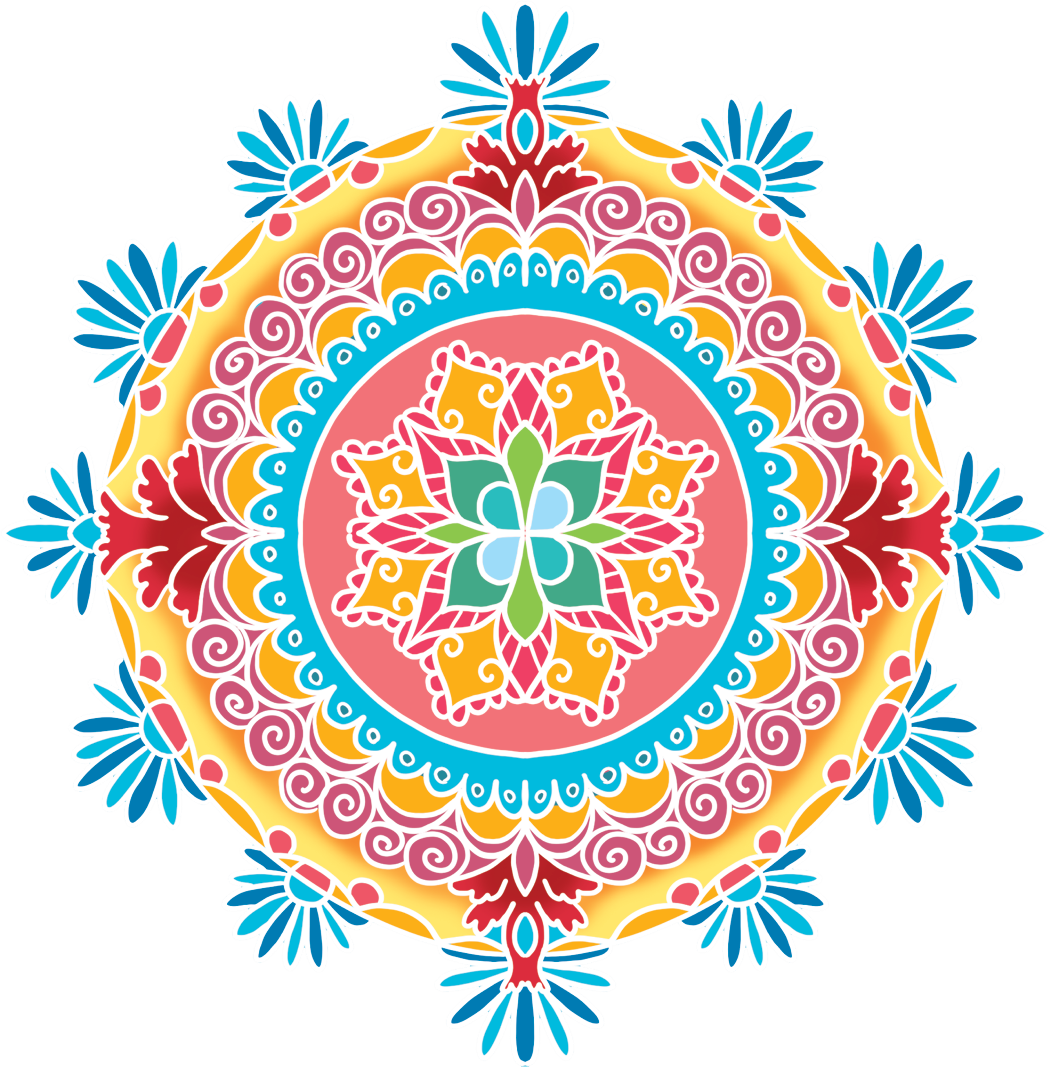 Many rangoli designs are symmetrical. They often include geometric shapes, as well as lots of curved and straight lines.
Drawing the Gods
Some rangoli artists include pictures of gods in their designs. This artist has included an image of the Hindu God, Ganesha.
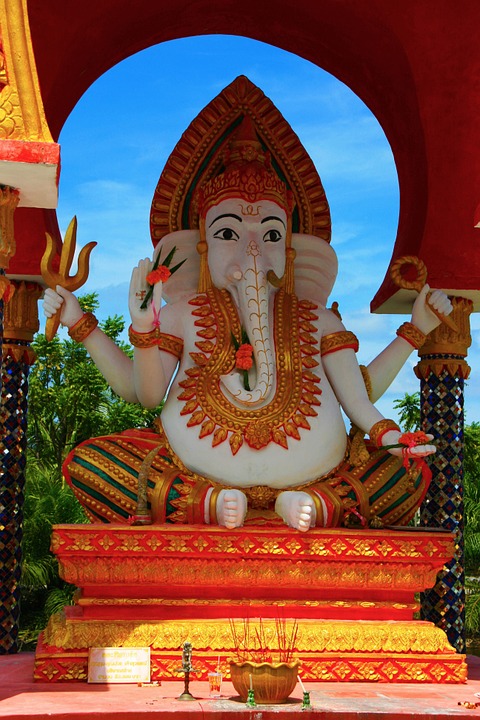 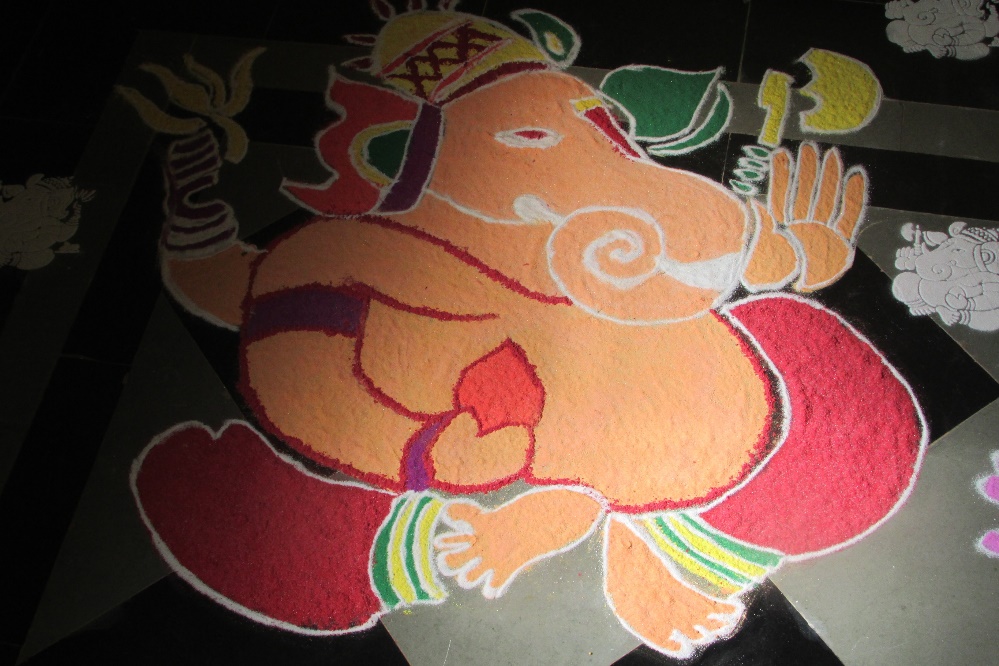 Ganesha is an elephant-headed Hindu god. He is the lord of arts and sciences, as well as the god of beginnings.
Beautiful Birds
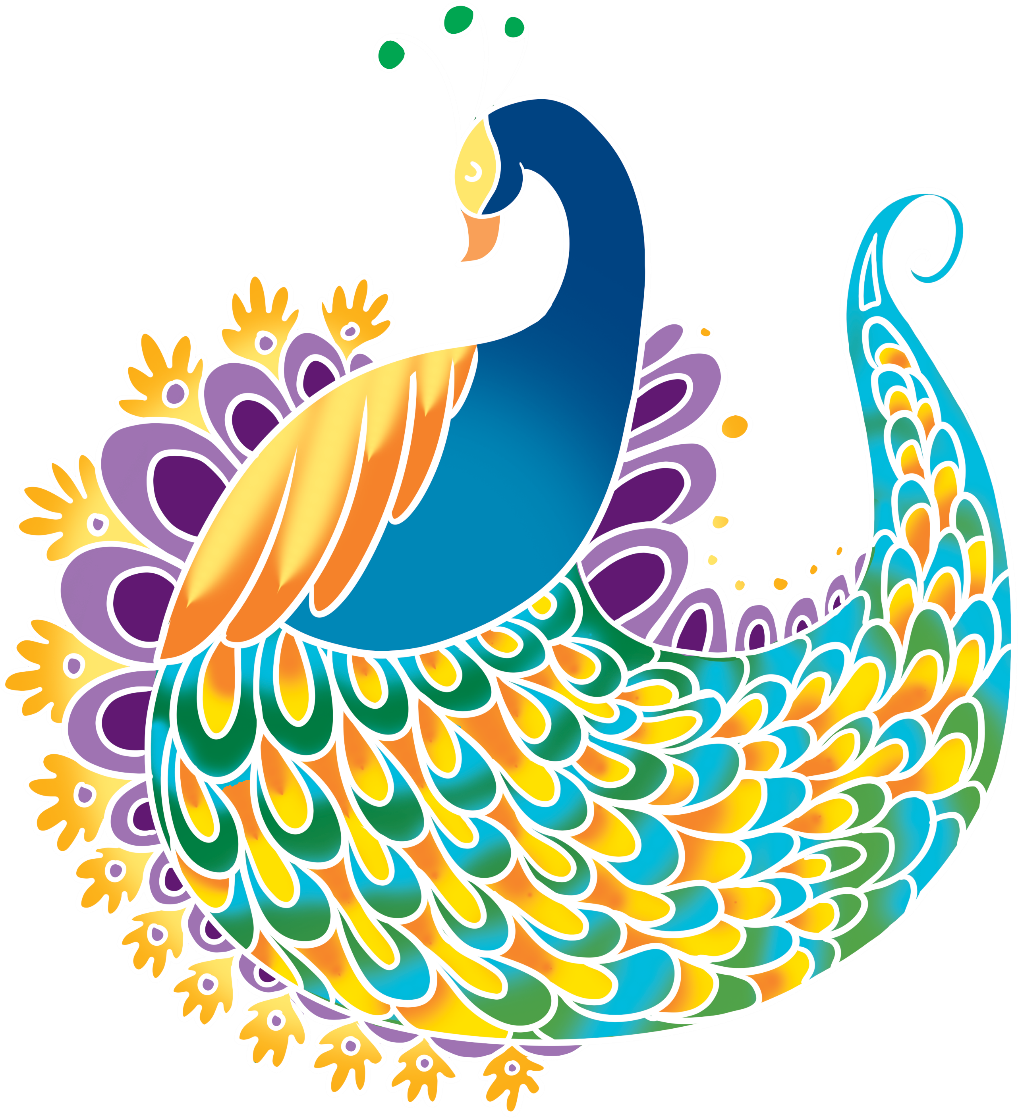 Beautiful birds can often be seen in rangoli designs, such as parrots or peacocks.

Artists often choose very colourful birds because it is very important that the rangoli design has lots of colour.
Flower Designs
Rangoli artworks are sometimes made in the shape of flowers.
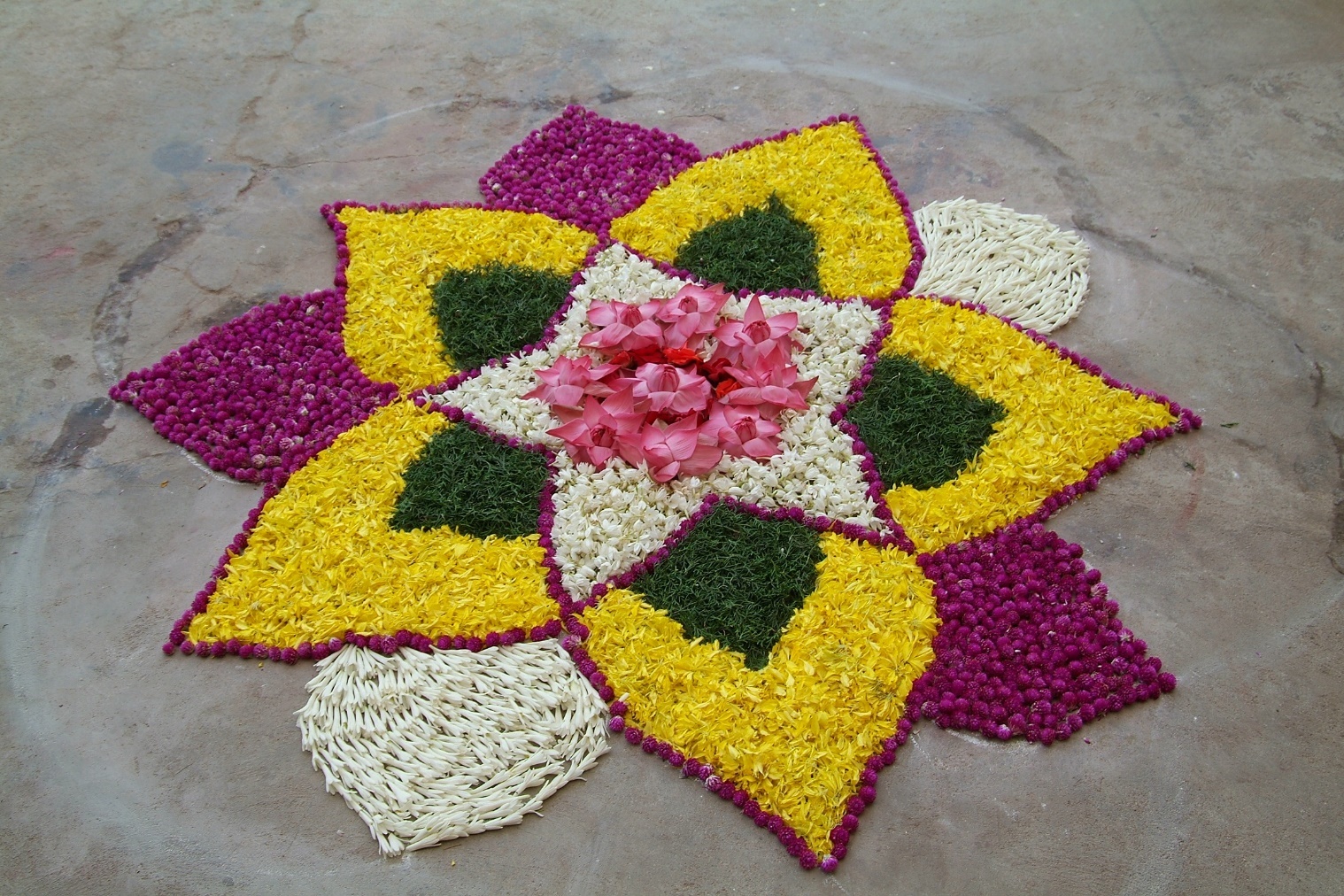 Rangoli Competitions
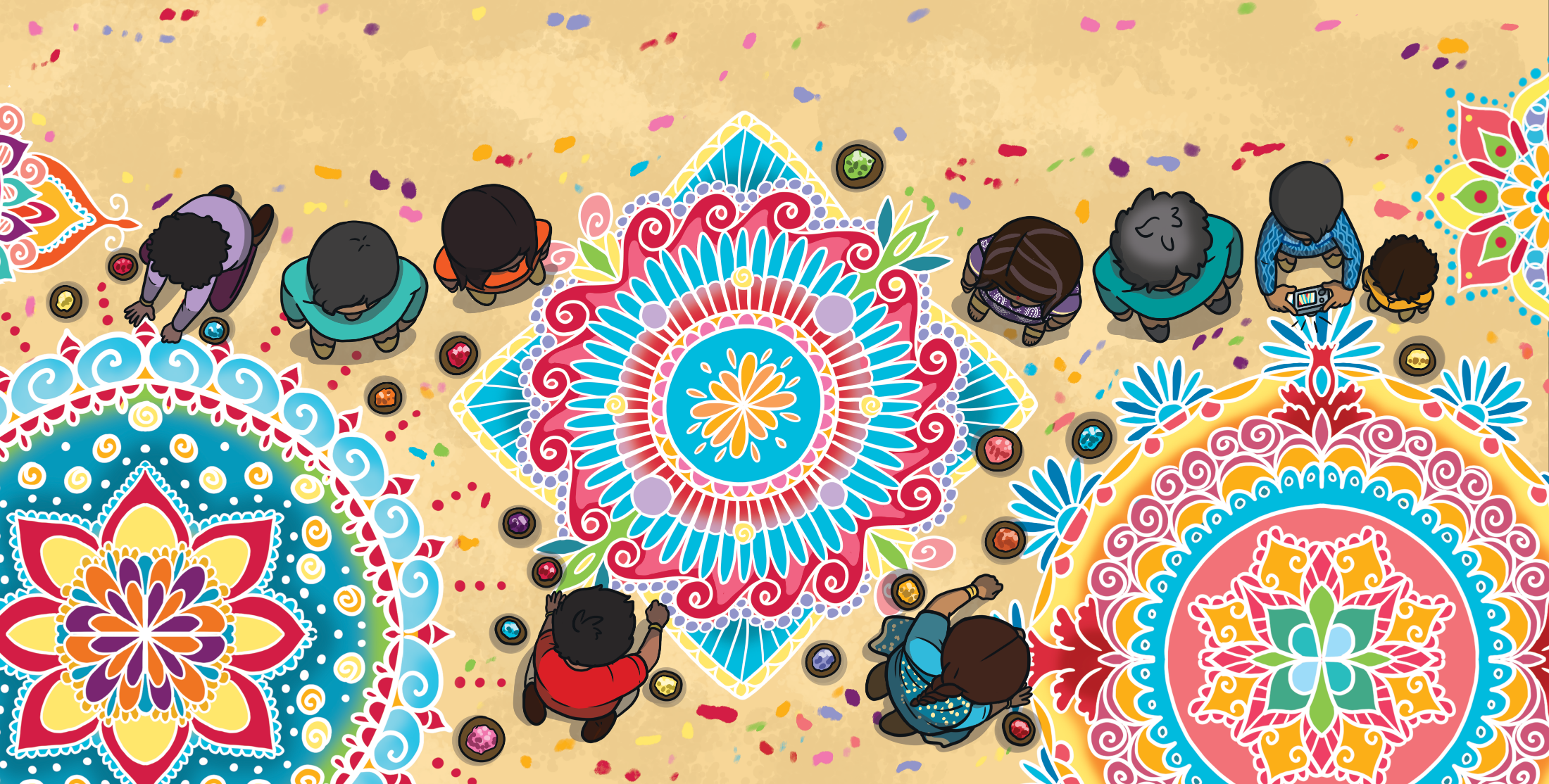 In some parts of India, towns and villages hold rangoli competitions.

Individuals or teams make the best rangoli designs they can.

Other people then come to view and admire the artworks.
Rangoli Competition
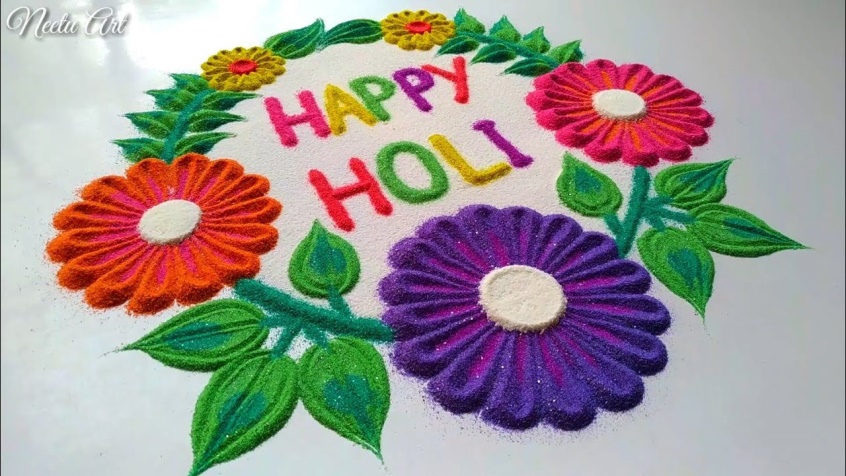 Now make one of your own. This can be drawn in chalk outside or drawn on paper. Remember these need to be symmetrical and colourful. Let’s see who can make the most colourful and creative Rangoli.
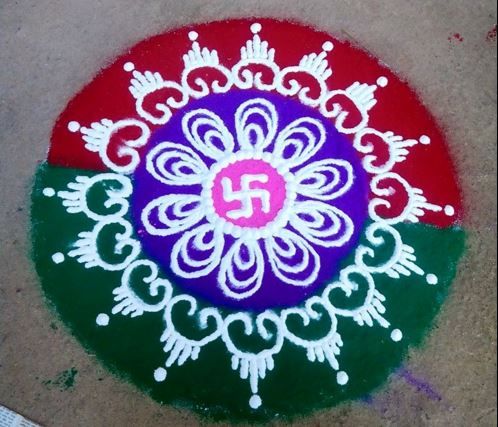 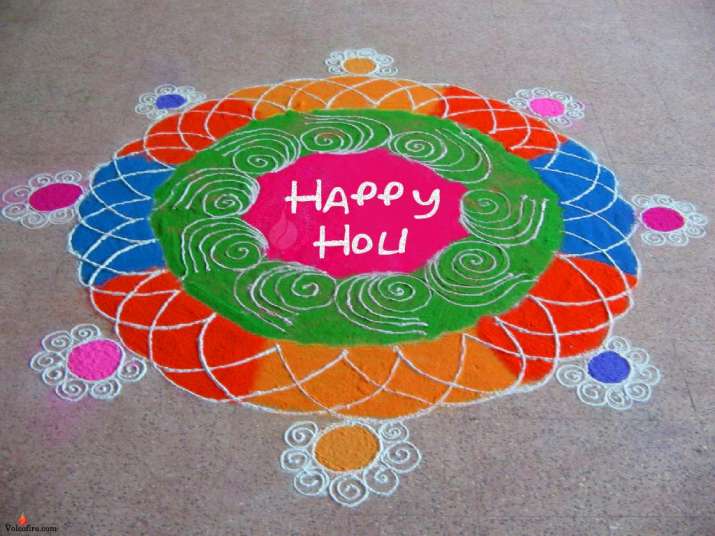